Figure 1. Tasks and fMRI paradigm. (a) Examples of 3 sequential trials of each type of task. Descriptions of the task ...
Cereb Cortex, Volume 17, Issue 6, June 2007, Pages 1412–1422, https://doi.org/10.1093/cercor/bhl052
The content of this slide may be subject to copyright: please see the slide notes for details.
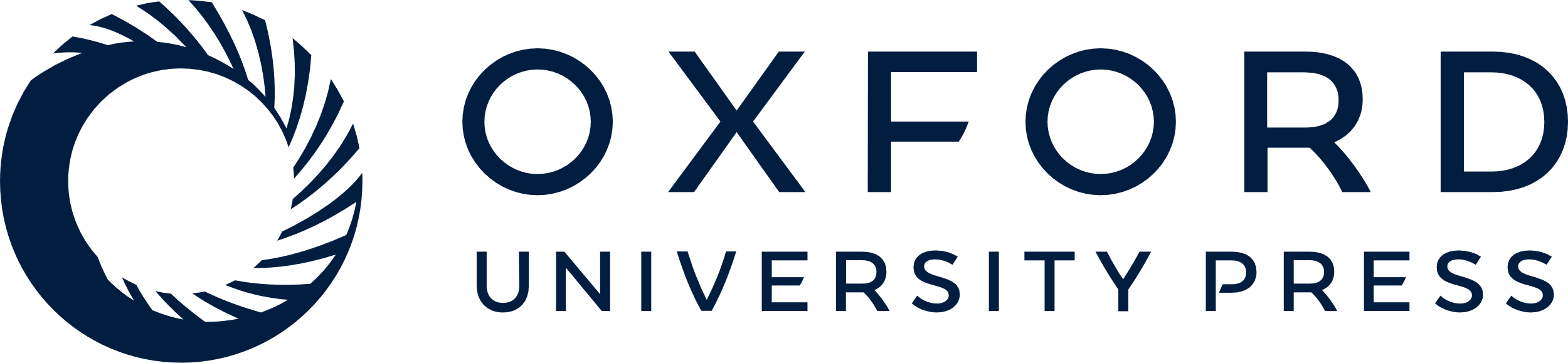 [Speaker Notes: Figure 1. Tasks and fMRI paradigm. (a) Examples of 3 sequential trials of each type of task. Descriptions of the task are given in Methods. (b) In each trial, a 14-s “condition” block consisting of a task and painful stimulation or no stimulation was preceded by a 12-s “rest” period, during which no stimulation was present and the tapping control task was performed (P0T0). This resulted in the conditions represented by gray circles in (c). Each condition was replicated a total of 6 times over 3 runs per subject.


Unless provided in the caption above, the following copyright applies to the content of this slide: © The Author 2006. Published by Oxford University Press. All rights reserved. For permissions, please e-mail: journals.permissions@oxfordjournals.org]